PHY 712 Electrodynamics
10-10:50 AM  in Olin 103

Discussion for Lecture 19:
Complete reading of  Chapter 7
Comments on reflectivity of plane waves
Summary of complex response functions for electromagnetic fields
Comment on spectral properties of electromagnetic waves
02/22/2023
PHY 712  Spring 2023 -- Lecture 19
1
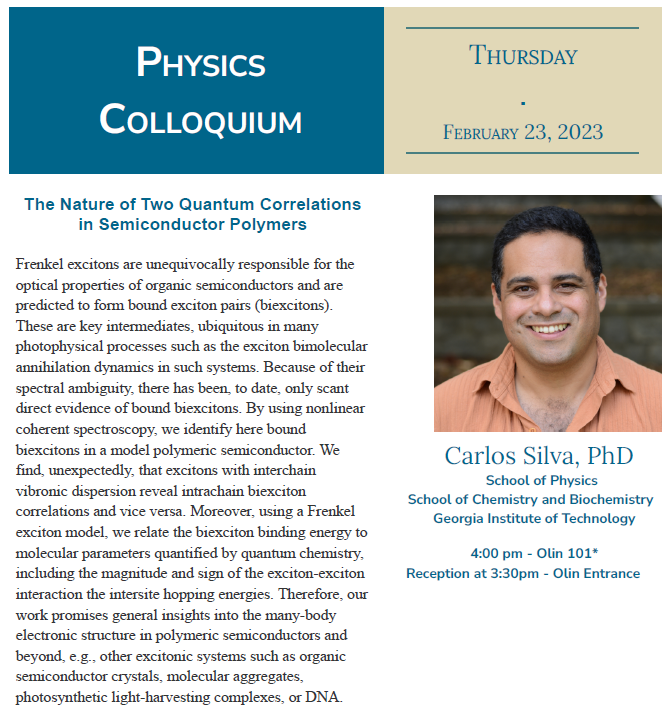 02/22/2023
PHY 712  Spring 2023 -- Lecture 19
2
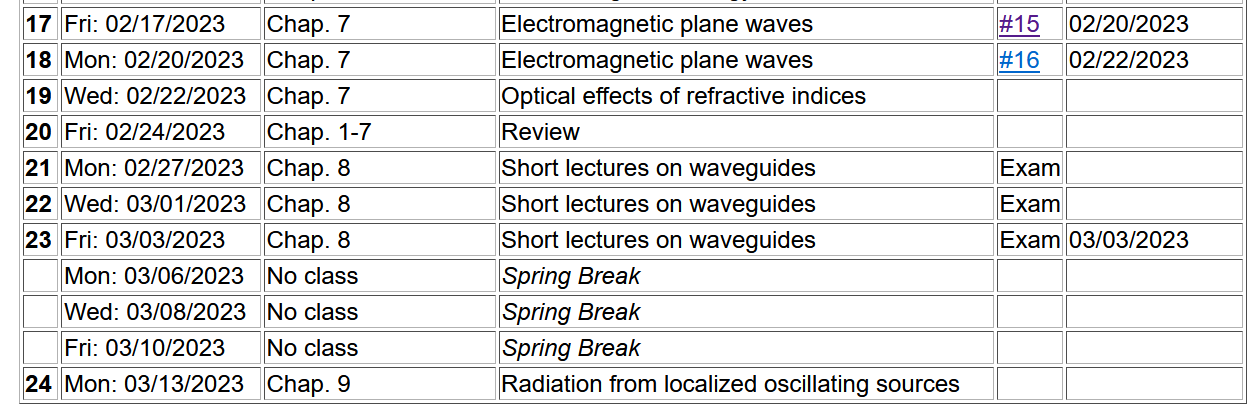 For Friday, 2/24/2023:
Please turn in any outstanding HW
Suggested your preferred review topics

For 2/27/2023-3/03/2023:
Individual work on take home exam
Shortened class lectures on Chapter 8 of Jackson
02/22/2023
PHY 712  Spring 2023 -- Lecture 19
3
Review of Fresnel equations --
Electromagnetic plane waves in isotropic medium with linear and real permeability and permittivity:   m e.
02/22/2023
PHY 712  Spring 2023 -- Lecture 19
4
Some comments on the Fresnel Equations

Different behaviors of  s and p polarization
Brewster’s angle
Total internal reflection
02/22/2023
PHY 712  Spring 2023 -- Lecture 19
5
Review:
Reflection and refraction of plane electromagnetic waves at a plane interface between dielectrics (assumed to be lossless)
m’ e’
k’
q
m e
kR
ki
i
R
02/22/2023
PHY 712  Spring 2023 -- Lecture 19
6
Review: 
Reflection and refraction between two isotropic media
m’ e’
q
k’
ki
m e
kR
i
R
02/22/2023
PHY 712  Spring 2023 -- Lecture 19
7
For s-polarization  (E perpendicular to plane of incidence)
For p-polarization  (E in plane of incidence)
02/22/2023
PHY 712  Spring 2023 -- Lecture 19
8
Special case:   normal incidence   (i=0, q=0)
02/22/2023
PHY 712  Spring 2013 -- Lecture 19
PHY 712  Spring 2023 -- Lecture 19
9
9
Fresnel equations for reflectivity in general --
Reflectance for s-polarization
Reflectance for p-polarization
02/22/2023
PHY 712  Spring 2023 -- Lecture 19
10
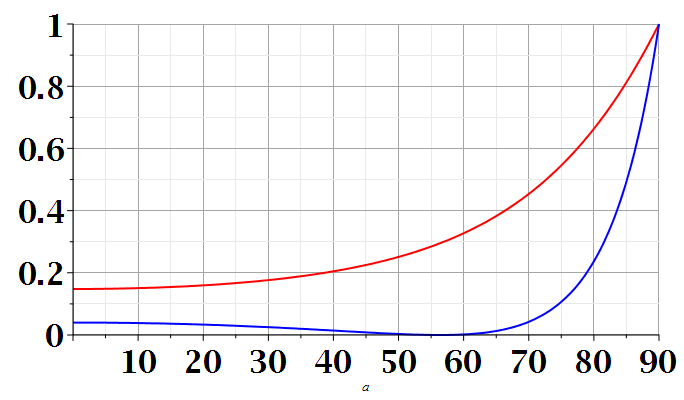 s-polarization
p-polarization
i
i
02/22/2023
PHY 712  Spring 2023 -- Lecture 19
11
Analysis --
Reflectance for s-polarization
Reflectance for p-polarization
02/22/2023
PHY 712  Spring 2023 -- Lecture 19
12
n=1
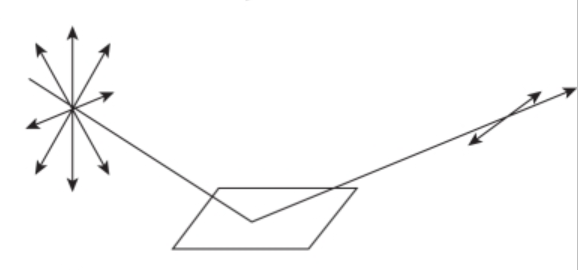 surface normal
ki
kR
i
n’>1
Polarization due to reflection from a refracting surface
02/22/2023
PHY 712  Spring 2023 -- Lecture 19
13
Reflection and refraction between two isotropic media -- continued
m’ e’
q
k’
Total internal reflection:
ki
m e
kR
i
R
For i > i0
02/22/2023
PHY 712  Spring 2023 -- Lecture 19
14
Example of total internal reflection
           n’=1   and  n=1.5        i0 = sin-1(1/1.5)=41.81o
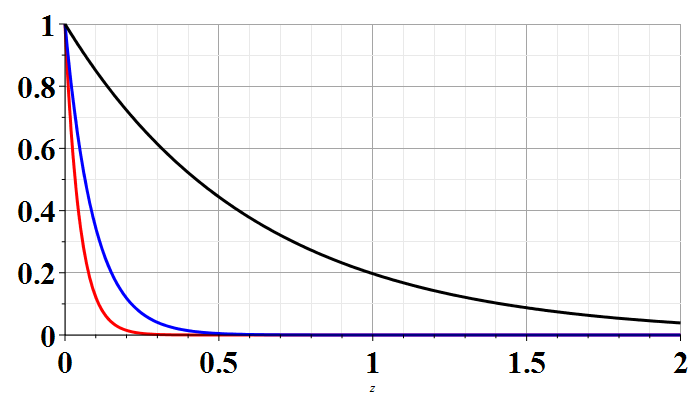 i=42o
Relative  transmitted intensity
i=50o
i=90o
z/l
Transmitted illumination confined within a few wavelengths of the surface.
02/22/2023
PHY 712  Spring 2023 -- Lecture 19
15
TIRF (total internal reflection fluorescence)
www.nikon.com/products/microscope-solutions/bioscience.../nikon_note_10_lr.pdf
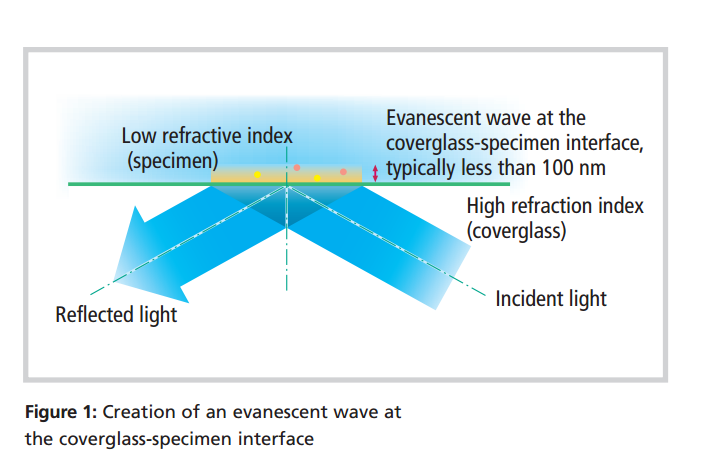 02/22/2023
PHY 712  Spring 2023 -- Lecture 19
16
Design of TIRF device using laser and high power lens
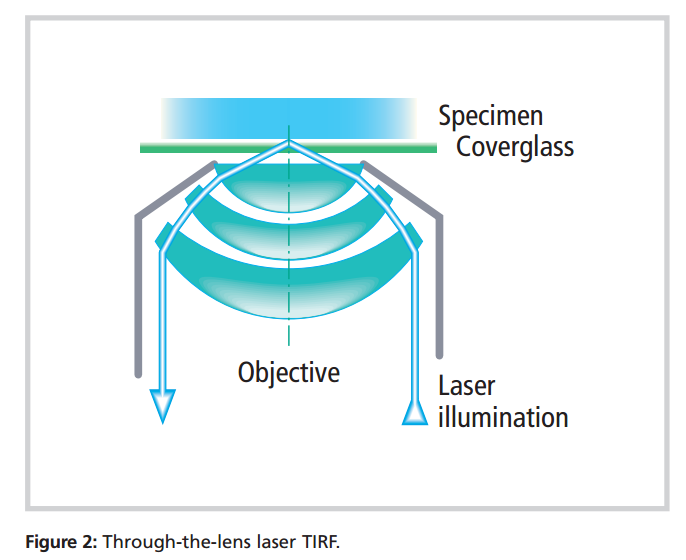 02/22/2023
PHY 712  Spring 2023 -- Lecture 19
17
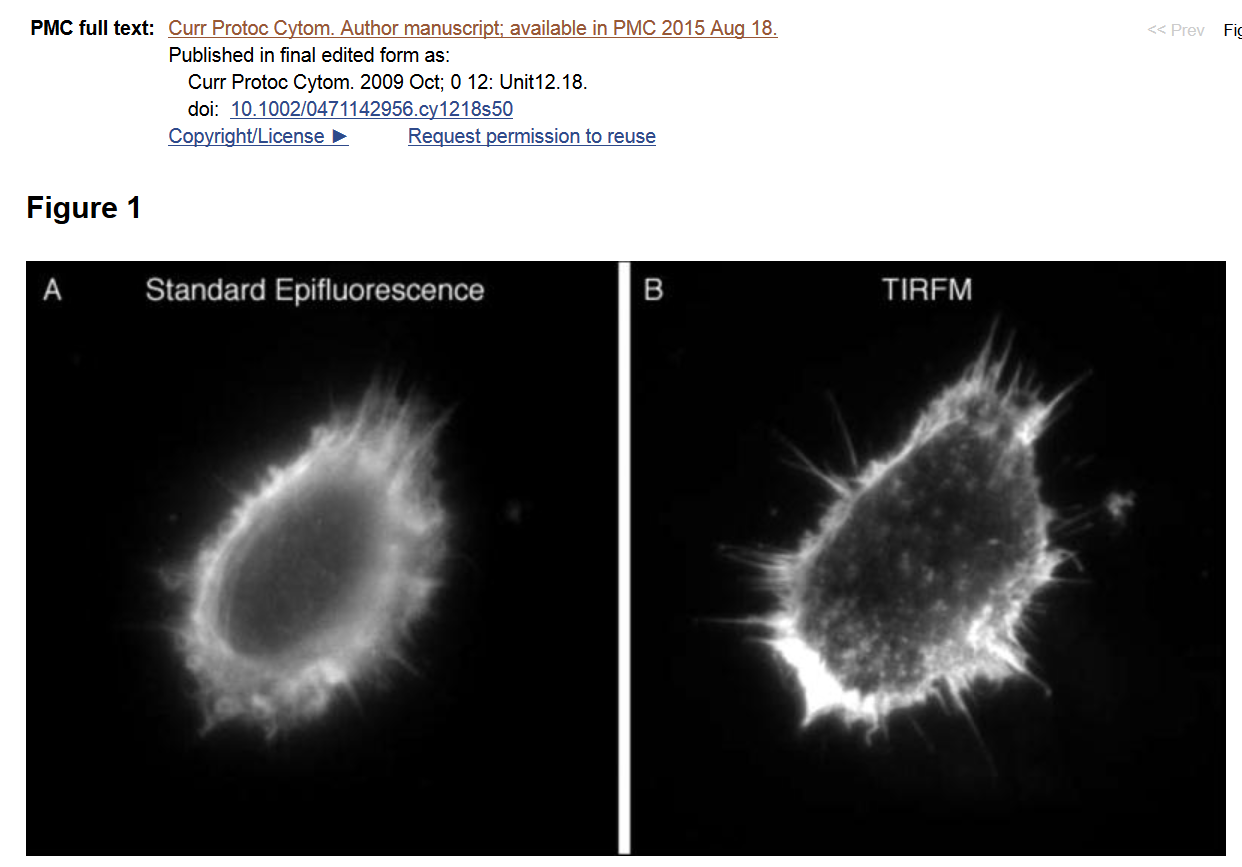 02/22/2023
PHY 712  Spring 2023 -- Lecture 19
18
Extension to complex refractive index n= nR + i nI
The general Fresnel equations can be similarly adapted for complex refractive indices.
02/22/2023
PHY 712  Spring 2023 -- Lecture 19
19
Origin of imaginary contributions to permittivity --
Review:   Drude model dielectric function:
02/22/2023
PHY 712  Spring 2023 -- Lecture 19
20
Drude model dielectric function:
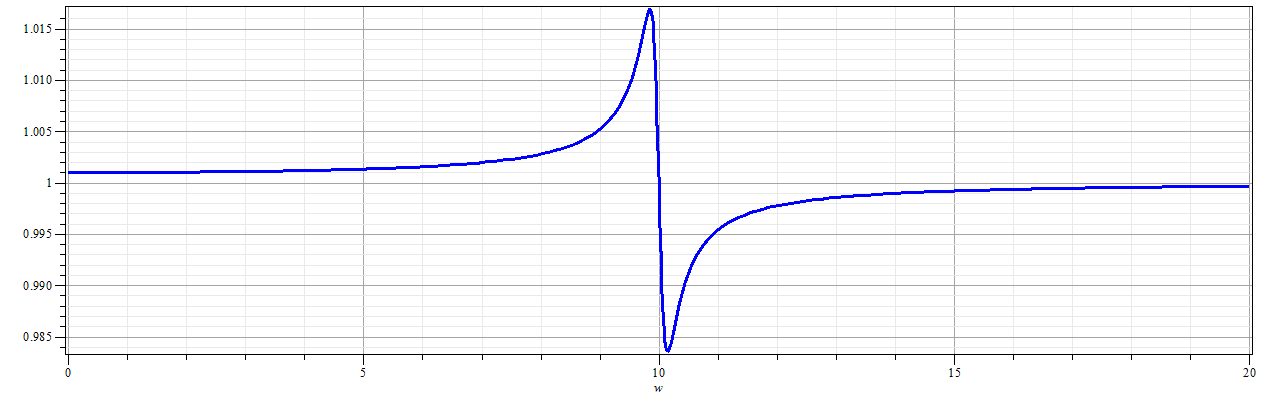 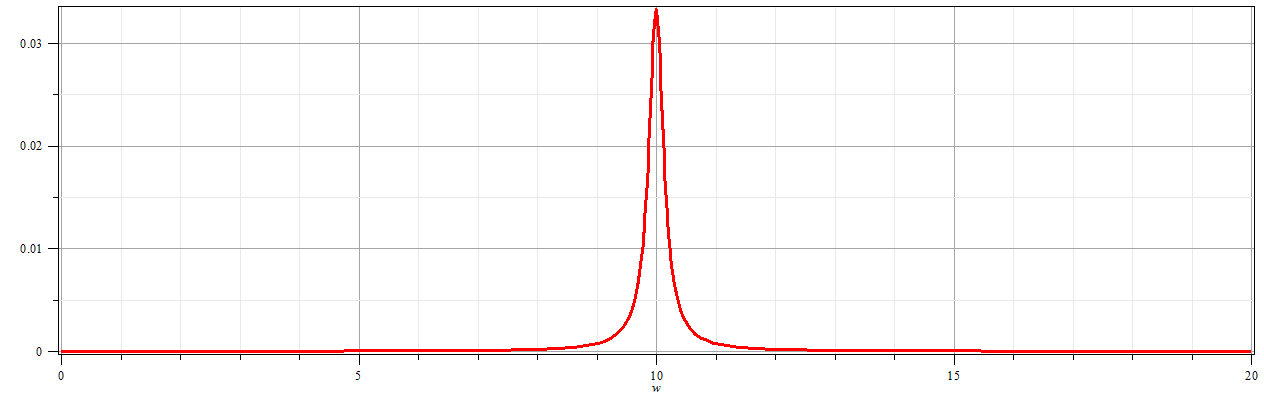 02/22/2023
PHY 712  Spring 2023 -- Lecture 19
21
Extensions of the Drude model for lattice vibrations
In principle, the ideas of the Drude model apply both to the ionic vibrations which occur at low frequency (~1012 Hz) contributing to the so called static permittivity function es and to the electronic vibrations which occur at high frequency (~1015 Hz) contributing to the so called high frequency permittivity function  e¥.
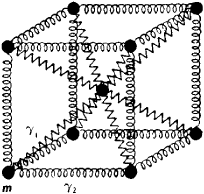 dr
02/22/2023
PHY 712  Spring 2023 -- Lecture 19
22
In terms of the Drude model form:
02/22/2023
PHY 712  Spring 2023 -- Lecture 19
23
Comment:    The Drude model allows us to “derive”:
Kramers-Kronig transform – for dielectric function:
Practical applications --  It is often possible/more convenient to calculate the imaginary response and use KK to deduce the real response or visa versa.
02/22/2023
PHY 712  Spring 2023 -- Lecture 19
24
Analysis of Maxwell’s equations without sources  -- continued:
E0
B0
k
02/22/2023
PHY 712  Spring 2023 -- Lecture 19
25
Transverse electric and magnetic waves  (TEM)
TEM modes describe electromagnetic waves in lossless media and vacuum
E0
B0
k
For real 
e, m, n, k
02/22/2023
PHY 712  Spring 2023 -- Lecture 19
26
Effects of complex dielectric; fields near the surface on an ideal conductor
02/22/2023
PHY 712  Spring 2023 -- Lecture 19
27
Some details:
02/22/2023
PHY 712  Spring 2023 -- Lecture 19
28
Fields near the surface on an ideal conductor -- continued
02/22/2023
PHY 712  Spring 2023 -- Lecture 19
29
Some representative values of skin depth
Ref: Lorrain and Corson
02/22/2023
PHY 712  Spring 2023 -- Lecture 19
30
Relative energies associated with field
02/22/2023
PHY 712  Spring 2023 -- Lecture 19
31
Various wavelengths l --
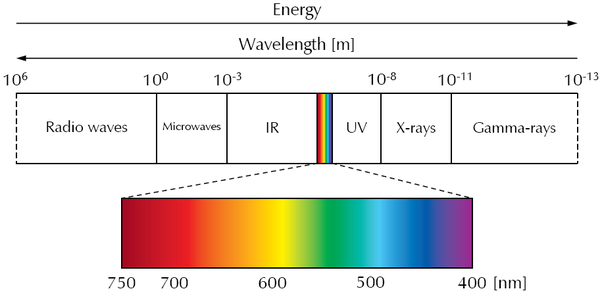 02/22/2023
PHY 712  Spring 2023 -- Lecture 19
32
General relationships
02/22/2023
PHY 712  Spring 2023 -- Lecture 19
33